AMONIJAK  I  ŽELJEZO
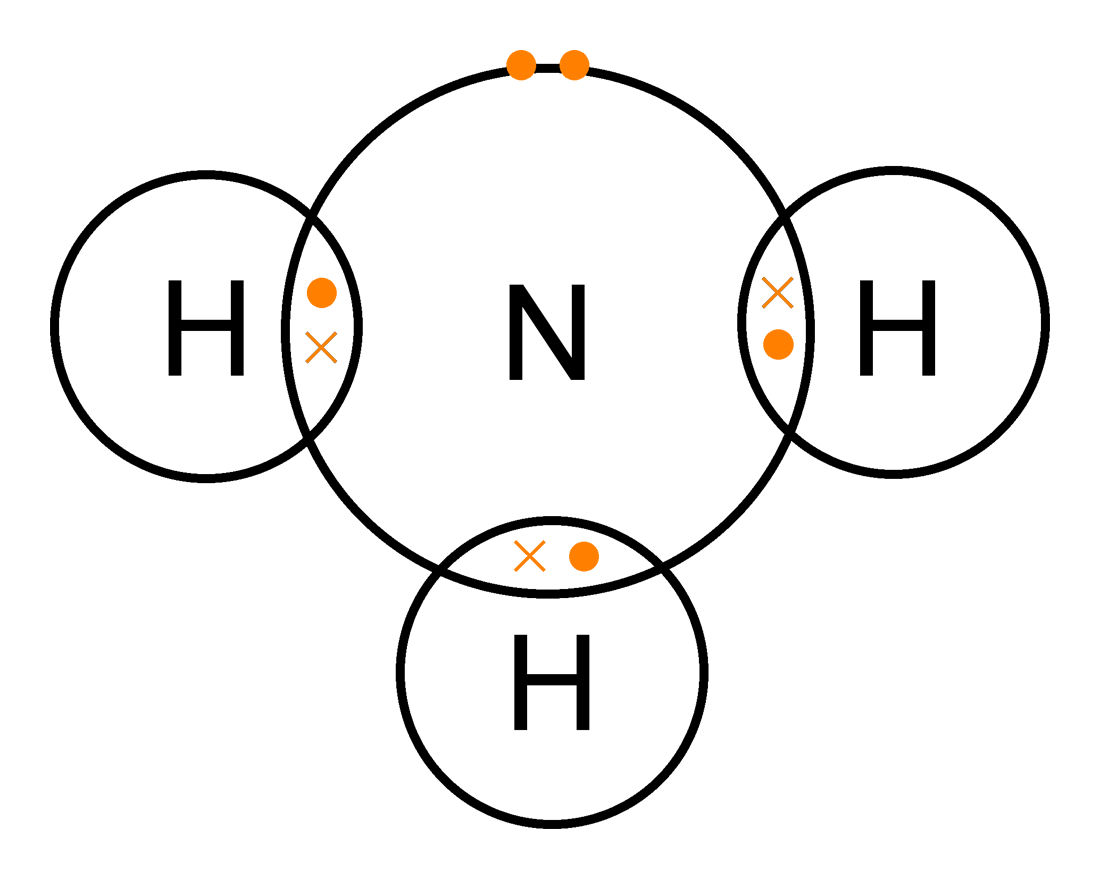 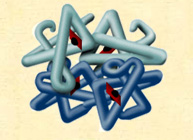 Povijest amonijaka:
Soli amonijaka bile su poznate vrlo rano, zbog toga se izraz "Hammoniacus sal" javlja u spisima Plinija, međutim nije poznato je li taj izraz identičan s novijim izrazom "sal-ammoniac".


U obliku sal-ammoniac, amonijak je bio poznata alkemičarima još u 13. stoljeću, i spominjao ga je Albert Veliki. Bio je korišten i kao boja tijekom srednjeg vijeka  u obliku fermentiranog urina da bi izmijenio boju biljnih boja.

U 15. stoljeću, Basilius Valentus je pokazao da amonijak može biti dobiven djelovanjem alkalija na sal-ammoniac.

Joseph Priestley 1774. godine je amonijaku dao  ime "alkalni zrak", međutim,     on je bio dobiven od strane alkemičara Basiliusa Valentusa.

       1785. godine,Claude Louis Berthollet  utvrđuje njegov sastav.
Claude L.B. I Joseph P.
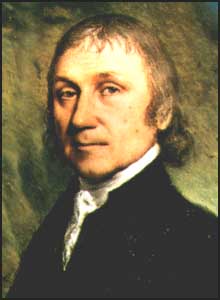 Proizvodnja amonijaka:
Odvija se u tri faze:

1. faza: dobivanje sinteznog plina, tj.smjese dušika i vodika u volumnom omjeru.

2. faza: sinteza dušika i vodika u amonijak uz katalizator pri povišenom tlaku i temperaturu:             
             NH2(g) + 3H2(g)  2NH3(g)

3. faza: nastali amonijak odvaja se od neizreagiranog sinteznog plina ukapljivanjem, a sintezni plin se reciklira (vraća u proces)
Svojstva amonijaka:
Amonijak je bezbojni plin s karakterističnim mirisom, lakši je od zraka, njegova gustoća je 0,589 puta manja od gustoće zraka.
 Lako se prevodi u tekuće agregatno stanje, amonijak ključa na -33.7 °C, a stvrdnjava se na -75 °C formirajući pritom bijele kristale. -Laboratorijsko dobivanje amonijaka:http://www.youtube.com/watch?v=lCdNzgsrZ8Q
Povijest željeza:
Arheološki dokazi upotrebe "meteoritskog željeza" za izradu sitnog nakita i oružja sežu do 5. tisućljeća pr.Kr., u današnjem Iranu i vrhovi koplja, koji datiraju iz 4. tisućljeća pr.Kr. iz drevnog Egipta. 



Negdje između 3. i 2. tisućljeća pr. Kr. pronalaze se ostaci obrađenog željeza u području Mezopotamije, Anatolije i Egipta. Ovakvi rani počeci obrađenog željeza razlikuju se od željeza meteoritskog porijekla, jer ne sadrže nikal u svom sastavu.
Između 16. i 12. stoljeća pr. Kr. željezo se počinje snažnije koristiti, no od 1200. pr. Kr. počinje prijelaz brončanog doba u željezno doba. 

Ovi prvi koraci obrade željeza na počecima željeznog doba uključivali su i korištenje drvenog ugljena tijekom obrade, a rezultat ovakve obrade željeza bio je prvi proizvedeni čelik (površinski sloj željeza). 

Hlađenjem obrađenog željeza (u pravilu pomoću neke tekućine) dobiveni materijal dobivao je elastičnost i čvrstoću, koja je bila nadmoćna osobinama nad broncom.
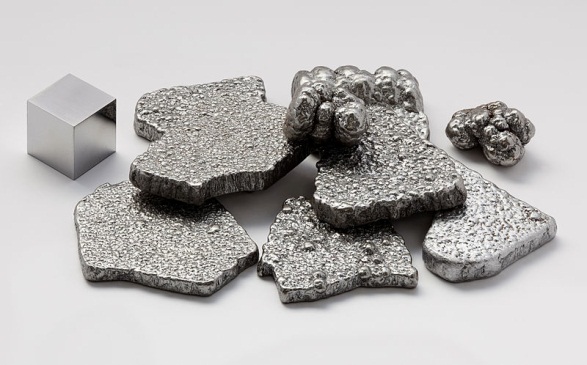 Upotreba:
Željezo je najkorišteniji od svih metala i njegova proizvodnja čini 95% (masen5o) od ukupne svjetske proizvodnje metala. Razlog tome je kombinacija niske cijene i pogodnih fizičkih svojstava, zbog čega je željezo neizostavni materijal u automobilskoj industriji, brodogradnji i graditeljstvu.

Tehničko željezo predstavlja redovito leguru željeza s većim ili manjim količinama ugljika, silicija, mangana, sumpora i fosfora, pa mu svojstva uvelike ovise o količini tih sastojina, odnosno primjesa.
Dobivanje željeza:
Kroz gornji otvor visoke peći (grotlo), peć se naizmjenično puni slojevima koksa i rude s talioničkim dodacima. Ovisno o rudi, talionički dodatak je vapnenac, dolomit ili kvarcni pijesak (ako su rude alkaline, jer jalovine sadrže kalcijev oksid). Najdonji sloj koksa se zapali, a dovodi mu se vruć zrak (do 800 °C) obogaćen kisikom. Pri tom koks izgara dajući najprije CO2, a zatim prolaskom kroz sljedeći sloj koksa prelazi u CO:

2 C + O2 → 2 CO
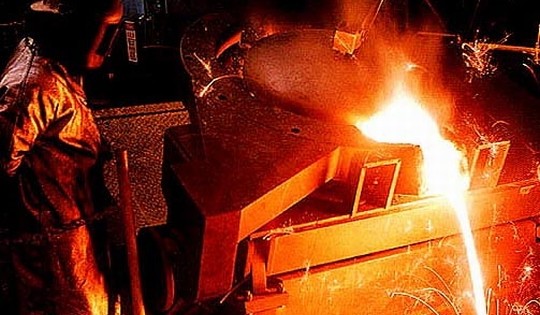 Sastav Zemljine kore:
Zanimljivosti:
Oko godine 400. sagrađen je željezni stup u Delhiju, visok 7 metara i težak više od 6 tona, koji i dan danas odolijeva monsunskim kišama i koroziji. 
Sirovo željezo je zbog većeg sadržaja nečistoća i ugljika, jako krhko i nepodesno za obradu ili primjenu.
Primjena željeza je prvenstveno u obliku čelika.
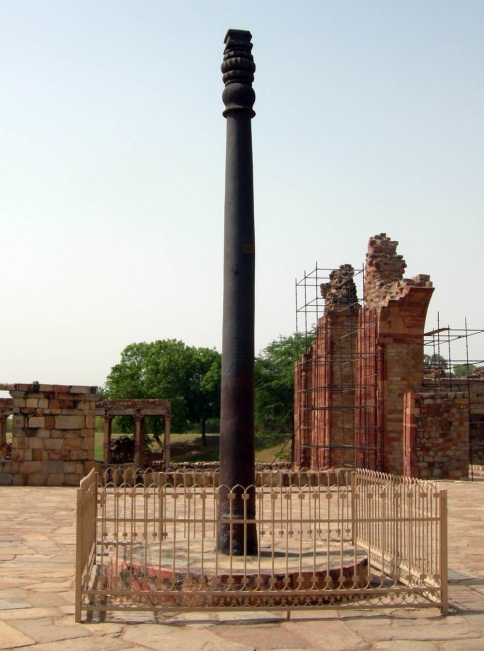 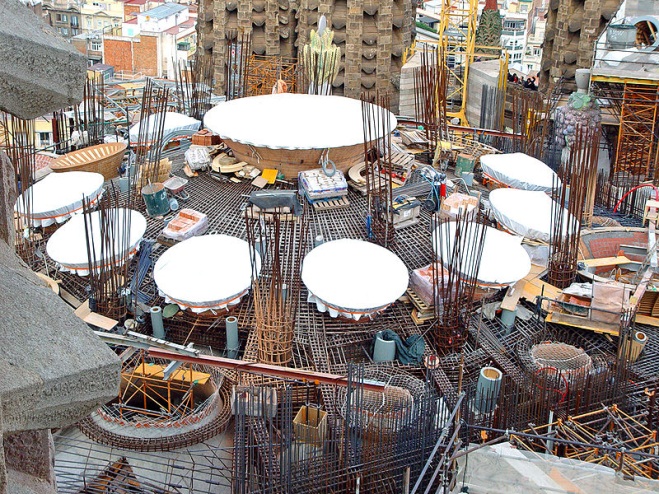 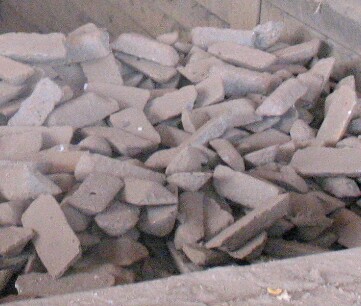 Literatura:
"Fizikalna metalurgija I", dr.sc. Tanja Matković, dr.sc. Prosper Matković, www.simet.unizg.hr, 2011.
"Elementi u tragovima - željezo", Iz knjige: prof. dr. Roko Živković "Dijetoterapija", www.zzjzpgz.hr, 2011.
 "ŽELJEZO, Fe", www.pse.pbf.hr, 2011.
"Strojarski priručnik", Bojan Kraut, Tehnička knjiga Zagreb 2009.
Udžbenik za 2.razred zdravstvenih škola, Antica Petresaki i Mira Herak(6.izdanje,2011 Zagreb-Hrvatska
Izradile:
Klaudia Tukić i Pamela Milotić 2.c 
Srednja Medicinska škola, Pula 2012.
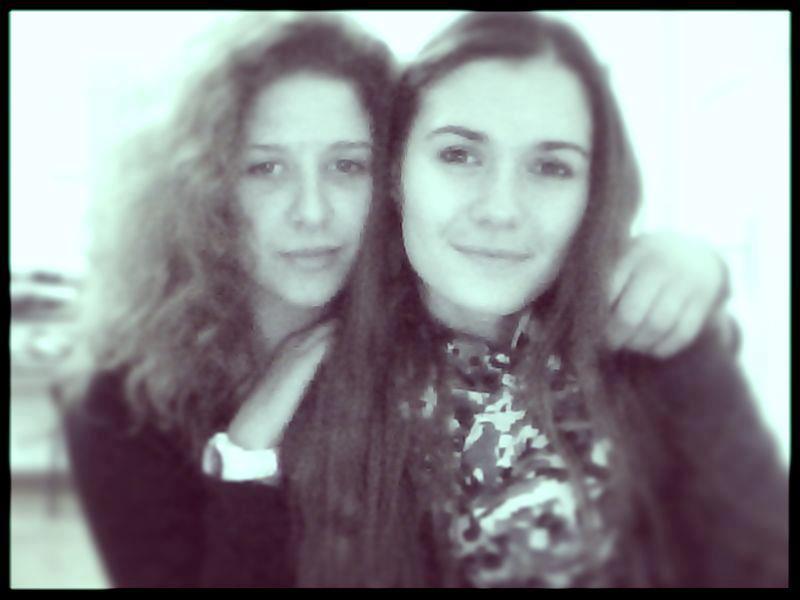